Introduction to RDM service model and functions
S. Venkataraman PhD, Research Data Specialist, Digital Curation Centre

s.venkataraman@ed.ac.uk

Data Steward Instructor Training Workshop
The different roles of a data steward
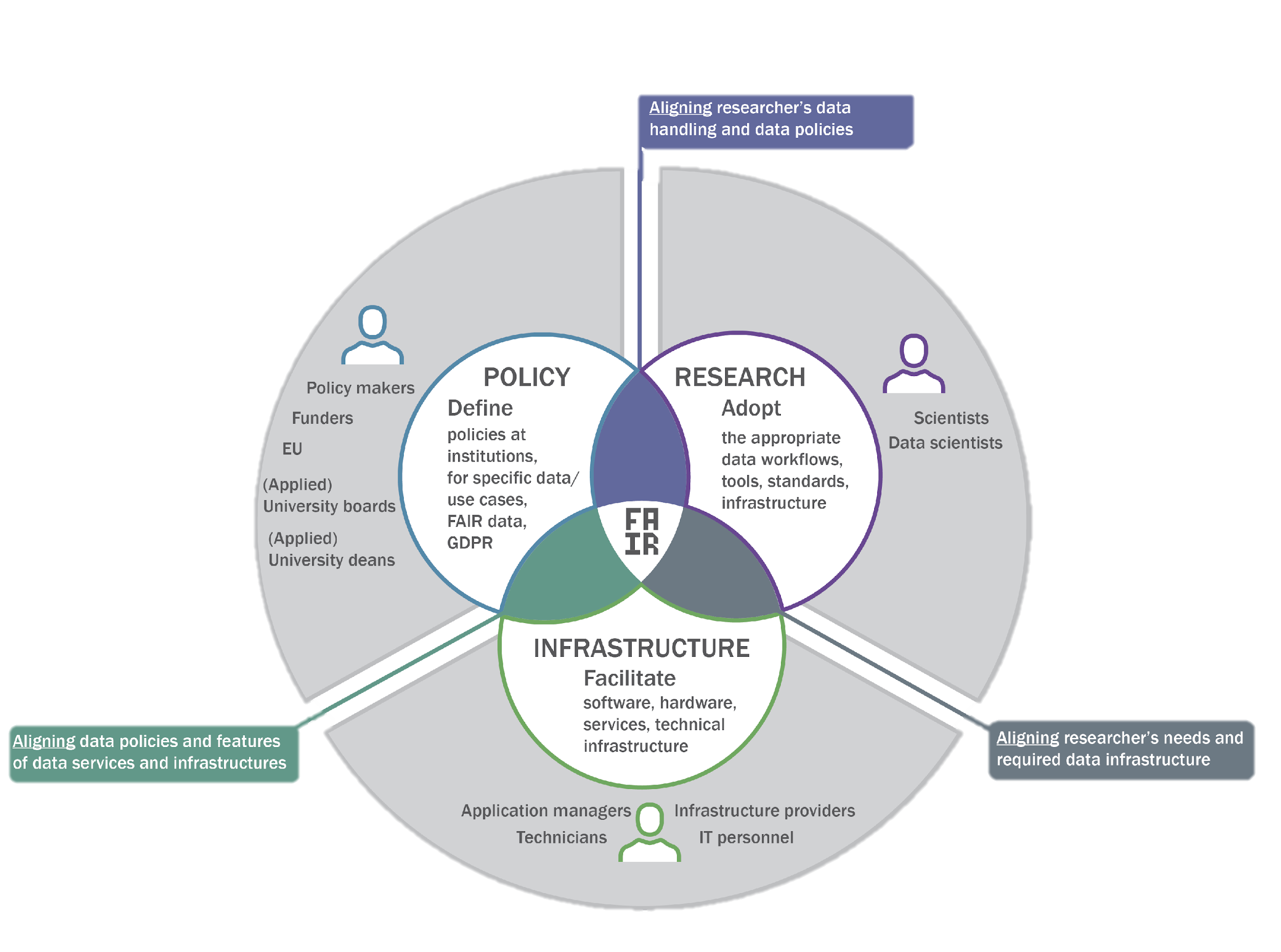 Unlike most other roles, data stewards traverse the researcher-service provider barrier.
Need knowledge from both perspectives.
Three key areas requiring data steward training: Policy, Research and Infrastructure.
At the heart of these are the FAIR principles.
NB. For Infrastructure, please refer to e.g. the RISE tool.
Staiger et al. Data stewards function landscape and its stakeholders. (2019) Zenodo. http://doi.org/10.5281/zenodo.3460552
‹#›
[Speaker Notes: Earlier this week we discussed RDM and FAIR, open and responsible research, and pedagogy which are all key parts of what a DS needs to know and be able to communicate.
DS are integrators of many aspects…
Now we will turn our attention to service provision from the perspective of a DS]
RDM services
[Speaker Notes: RDM policy and strategy
This area of activity covers the development and maintenance of RDM policy and associated documents and processes that enable its implementation. Facets to consider: 
• scope of the policy 
• consultation on roles and responsibilities identified in the policy 
• how policy is communicated to stakeholders 
• mechanisms to monitor and review content 
Policy implementation will encompass the design of processes to realise policy goals. This will include elements of policy development, stakeholder engagement and project management. 
Business plans and sustainability 
This area of activity focuses on the institution’s approach to securing the sustainability of RDM services. Facets to consider: 
• making the business case for the service, considering its value proposition to service customers 
• committee processes and timelines for securing resources for improved technical and human infrastructure 
• costs and benefits associated with RDM support provision 
• cost recovery models and research funder rules that govern what direct or indirect costs may be charged to research grants 
Advisory services
This area covers the provision of online and face-to-face advice for researchers who need support with a particular aspect of their research data management. Facets to consider: 
• which staff deliver support to researchers across relevant professional service units, and what scope is there to join this up 
• on which topics is the advice provision strongest and weakest 
• which channels are used to connect researchers to any support already available, and what scope is there for using online more efficiently 
Training 
This area covers online and face-to-face delivery of learning materials on RDM principles and practice that are designed to meet the needs of both researchers and support staff. Facets to consider: 
• what objectives does the training programme aim to address, e.g. which capabilities of the service will be improved 
• whose skills or competencies need to be developed, and what are they 
• what channels are used to connect staff and researchers with training opportunities 
• how can RDM be aligned with other learning approaches 
Data management planning 
This area covers online and face-to-face support for researchers to effectively plan the data component of their research and produce associated documentation. This should enable them to meet their funders’ requirements and allow the institution to monitor future support needs. Facets to consider: 
• to what extent professional service units need to be joined up to deliver effective support 
• how can the information gathered in data management plans be best used to the advantage of the researcher and the institution 
Active data management 
This covers central services, particularly file storage and synchronisation. This will also encompass managed back-up, provision for storage expansion, and collaboration. Facets to consider: 
• how could data management support be enhanced by integrating storage with other relevant systems 
• how do researchers use third-party cloud services, and should in-house services compete and/or integrate with these 
• how may researchers be supported to share in-house storage with collaborators in other organisations 
Appraisal and risk assessment 
This area concerns processes to identify research outputs with value to the organisation. These should also identify potential risk factors associated with the materials and inform the appropriate preservation and publishing strategies. Facets to consider: 
• what will the service offer researchers to persuade them to hand over data and metadata 
• how will researchers be helped to identify relevant third-party repositories 
• how will the RDM service interface with active research data platforms 
• how may RDM support integrate with existing ethics approval and 
confidential data handling processes 
Preservation 
This area addresses the need to ensure data integrity and access, and address the risks that dependent technology may pose. Facets to consider: 
• how feasible is it for the RDM service to commit to preserve ‘more than the bits’ e.g. file formats, or software needed to read data 
• what policy and guidance needs to be in place to capture the contextual information others will need if they are to reuse the data 
• how may archivists or special collections units contribute their expertise 
Access and publishing 
This area covers the support for depositing and publishing open access data of long-term value. This may be using in-house or externally provided infrastructure. 
Facets to consider: 
• does the institutional context warrant the development of an institutional data repository 
• how should an institutional repository integrate with other institutional and external systems 
• how can systems enhance the value of selected data collections (NB: Value-added services are unlikely to apply to all data assets) 
Discovery 
This area concerns processes and mechanisms for gathering and exposing the metadata needed for others, within and beyond the institution, to find out what data its researchers produce, whether it is accessible, and where it is held. 
Facets to consider: 
• What metadata for research data does the institution define as ‘essential’ and how does this relate to relevant standards for other research outputs 
• How well a data catalogue integrates with other systems for metadata management and discovery]
RISE levels of capability
Non-existent
(Level 0)
Compliance with funder expectations
Level 1
Locally-tailored  services
Level 2
Sector-leading
Level 3
[Speaker Notes: RISE assesses each of these 10 categories and asks the user to assess each based on this marking system. Being at a lower level is not necessarily a bad thing!]
Using RISE to take stock and plan
Set the scope and identify context.
Classify current provision for relevant capabilities.
Identify any feasible changes to aim for.
NB. ‘Right’ level is what makes sense in your institutional context, higher is not necessarily better.
How to use RISE: http://www.dcc.ac.uk/resources/how-guides/RISE
[Speaker Notes: “RISE aims to help institutions identify which capabilities are appropriate for them and therefore which areas to prioritise in their service improvement planning.”]
21 capabilities across 10 service areas
e.g. Security management
[Speaker Notes: For example…]